RDFa Markup, Schema.org Vocabularies, and DBpedia Topics for Digital Collections
A Closer Look at the Holy Trinity of Structured Data and their Impact on the Findability of Digital Collections
"Search engines continue to dominate, topping the list of electronic sources most used to find online content (93%), followed closely by Wikipedia (88%). The key difference in usage between search engines and Wikipedia is the frequency - 75% of students who use search engines do so daily, compared to 20% of those who use Wikipedia."


Perceptions of Libraries, 2010: Context and Community: a Report to the OCLC Membership. OCLC, 2011.

http://www.oclc.org/content/dam/oclc/reports/2010perceptions/2010perceptions_all_singlepage.pdf
http://www.oclc.org/content/dam/oclc/reports/2010perceptions/collegestudents.pdf
[Speaker Notes: Patrick]
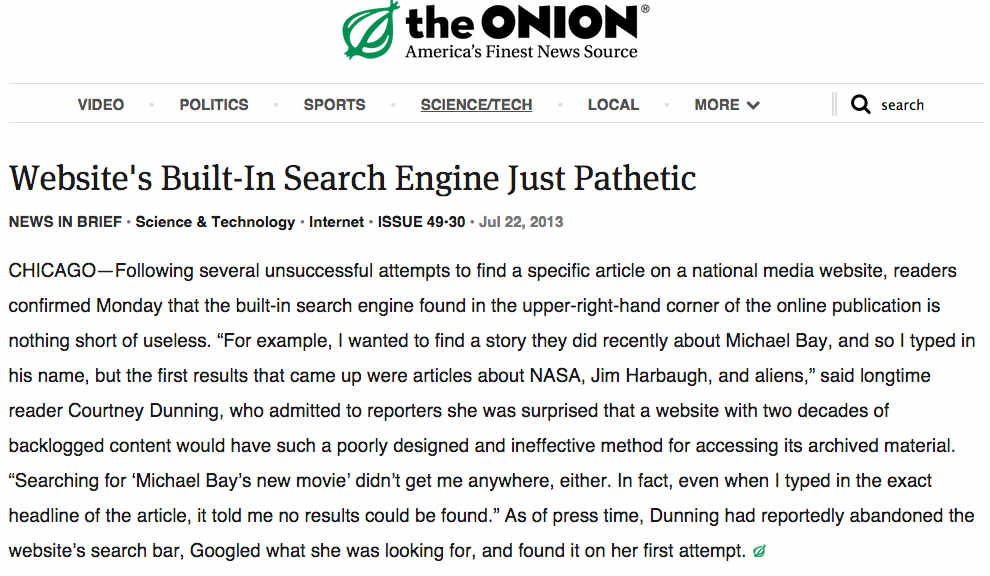 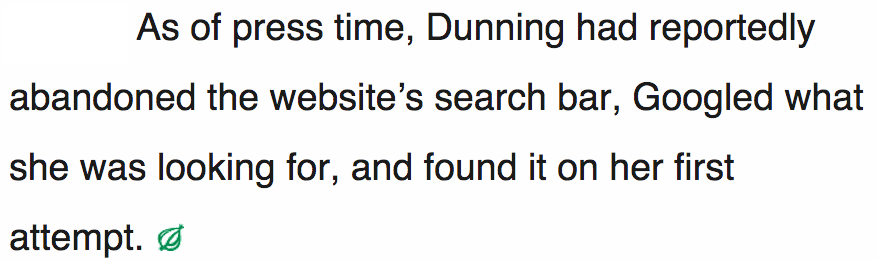 The Project
Designing Your Digital Collections for Web-Scale Search
Modeling best practices for digital collections markup
Creating metadata routines for web-scale external vocabularies
Measuring the impact of applying external vocabularies to digital collections
A Controlled Experiment
 
Two collections - 1 optimized, 1 left on its own
Similar content - photos & historical documents
Similar size - Around 800 to 1000 items
Similar date range - Mid 19th to Mid 20th century
Similar topical location - Montana

arc.lib.montana.edu/schultz-0010
arc.lib.montana.edu/brook-0771
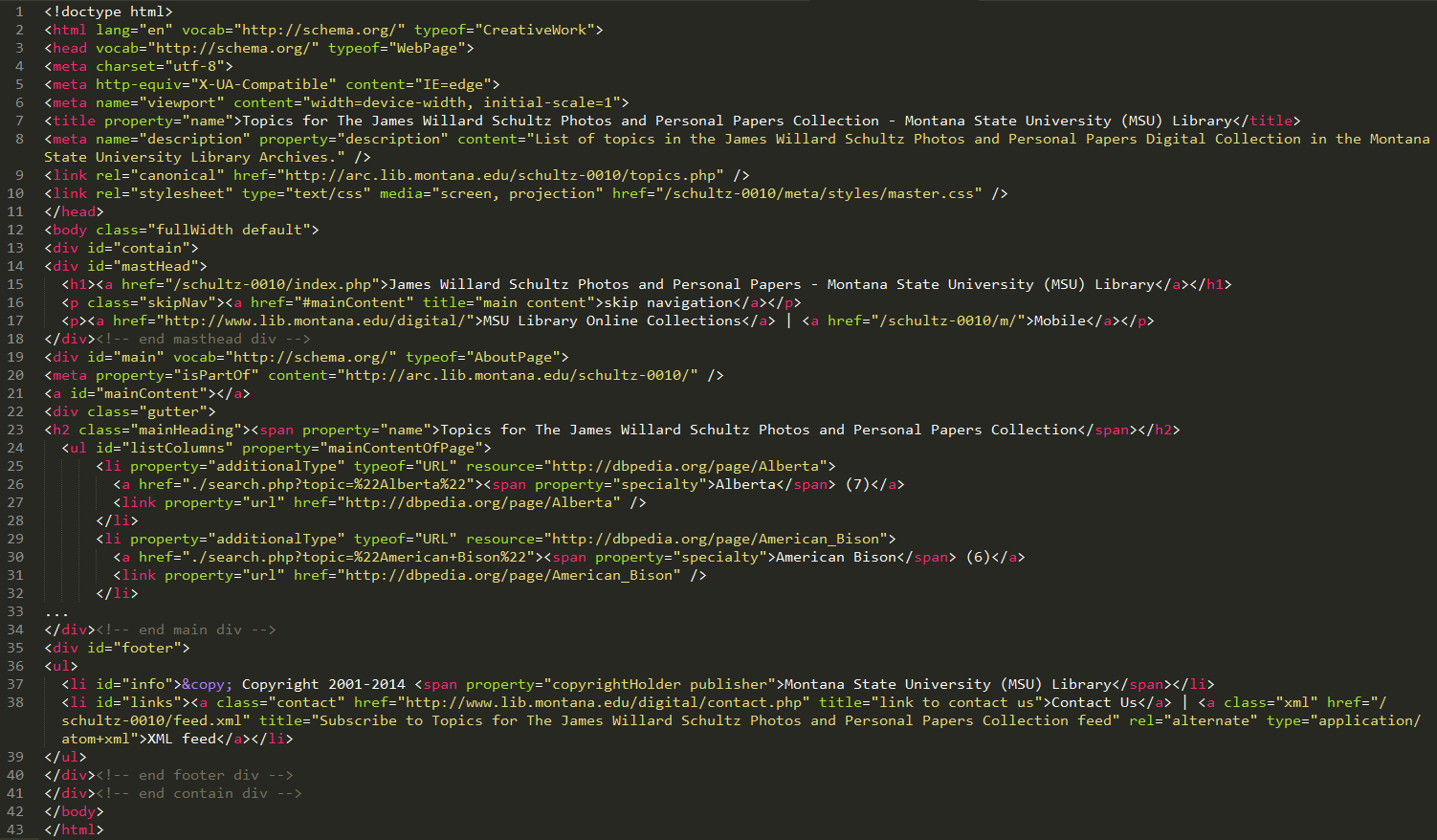 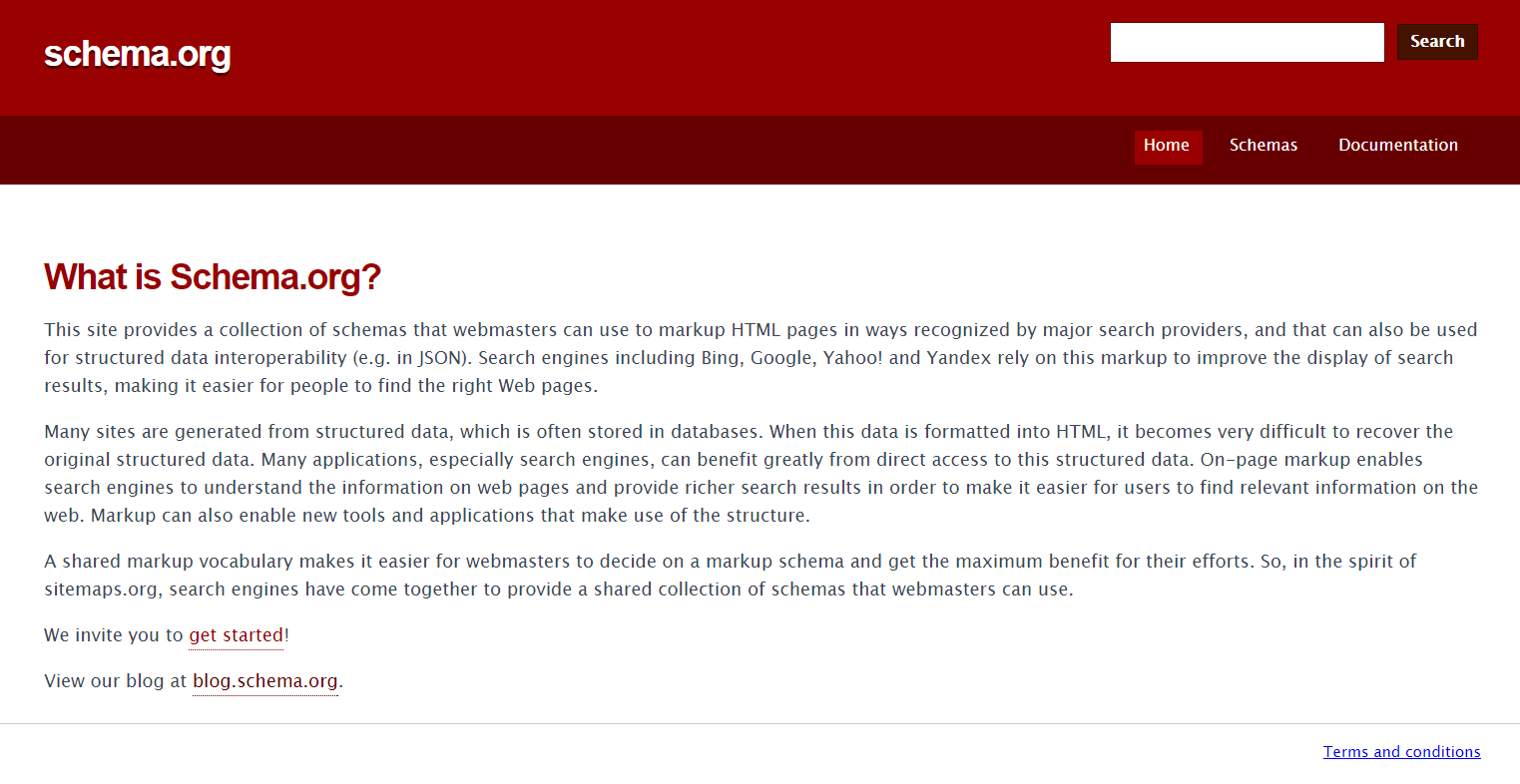 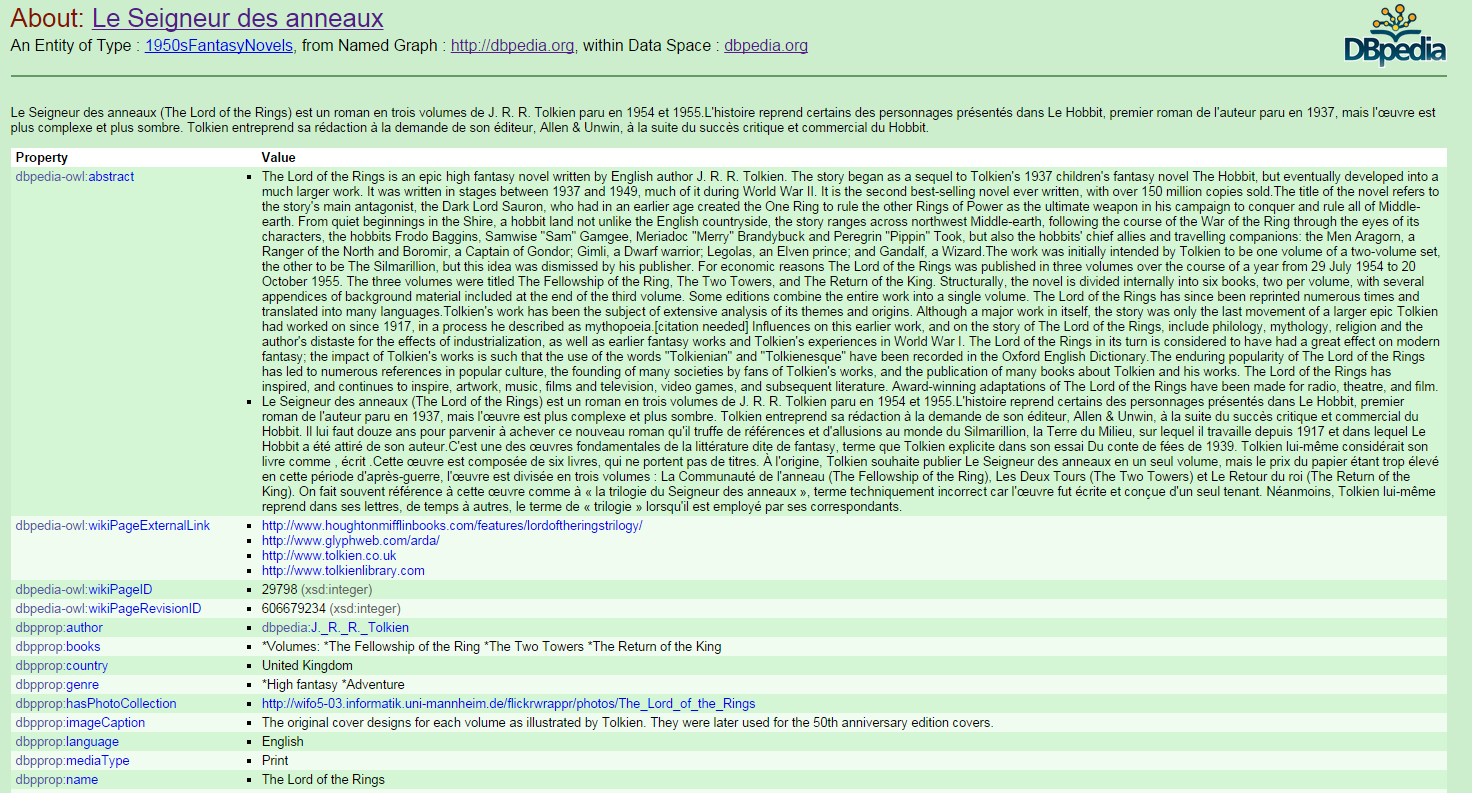 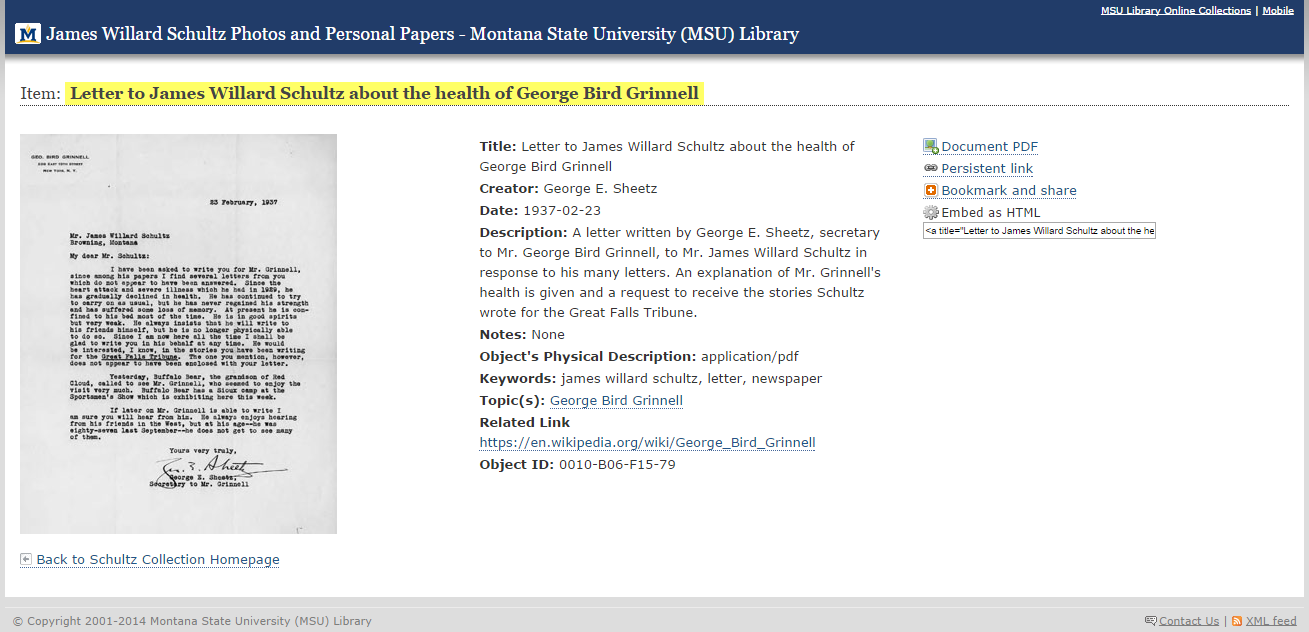 Wait, what… how?
A Revised Digital Library Architecture

Collection Page [home page]
arc.lib.montana.edu/schultz-0010/

About Pages [about page, topics page]
arc.lib.montana.edu/schultz-0010/about.php
arc.lib.montana.edu/schultz-0010/topics.php

Item Pages [individual record page]
arc.lib.montana.edu/schultz-0010/item/31

Sitemap and rel=canonical work
arc.lib.montana.edu/schultz-0010/
External Enumerations
"We define here some specific integration points through which selected externally maintained vocabulary can be published as part of schema.org markup"






www.w3.org/wiki/WebSchemas/ExternalEnumerations
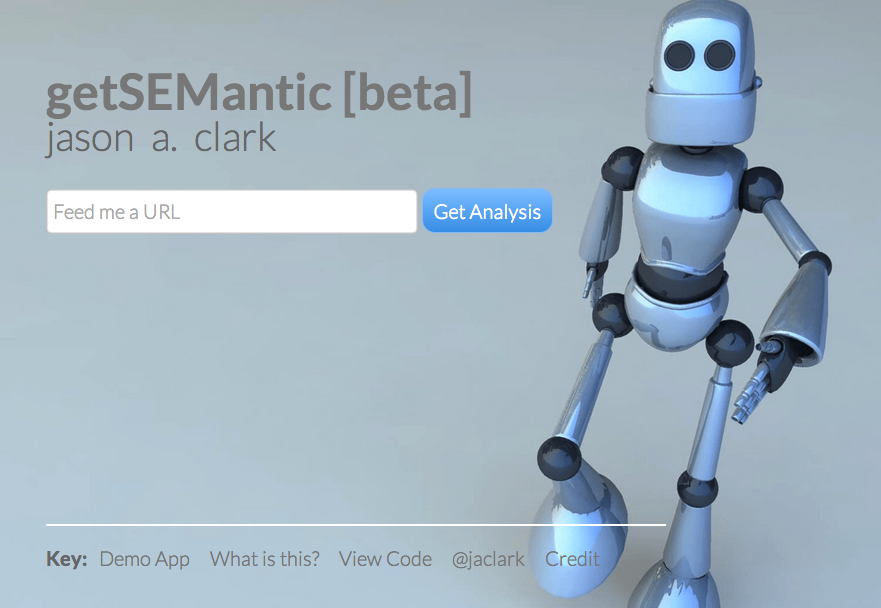 github.com/jasonclark/getsemantic
additionalTypes, specialty
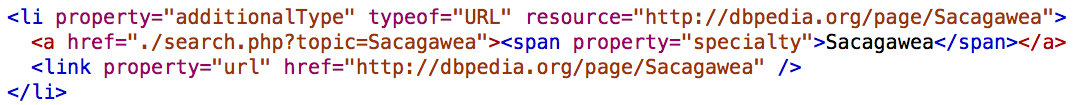 https://schema.org/additionalType, http://schema.org/specialty
CollectionPage, AboutPage, ItemPage
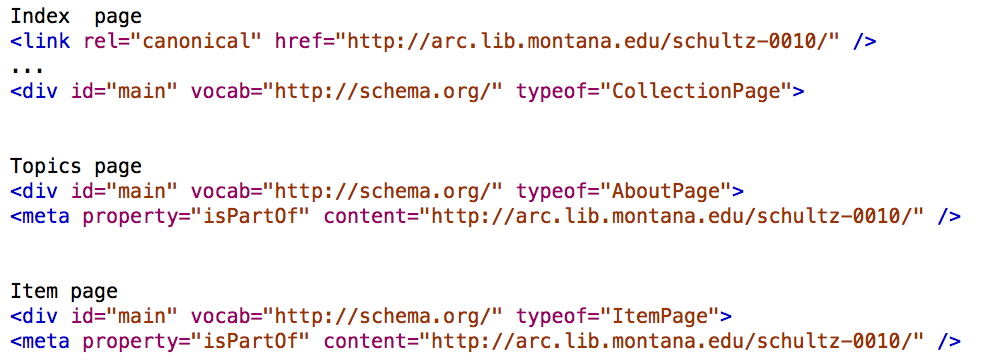 https://schema.org/CollectionPage, http://schema.org/AboutPage, https://schema.org/ItemPage
Results
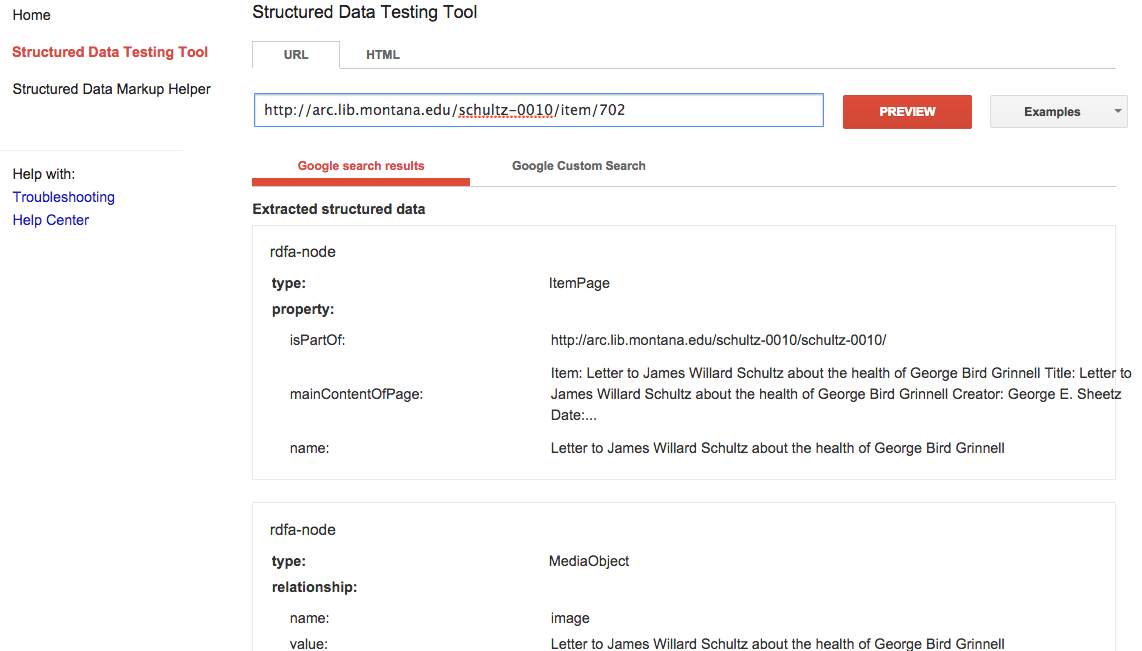 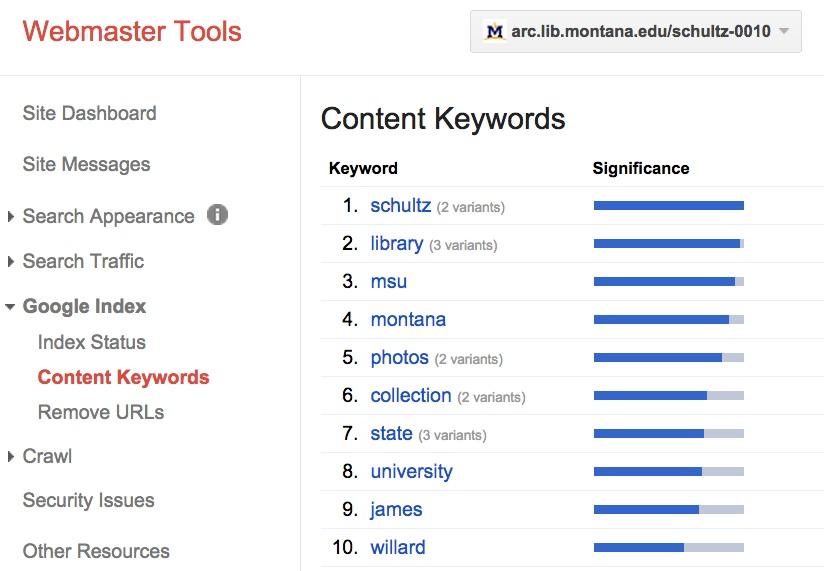 Machine Understanding
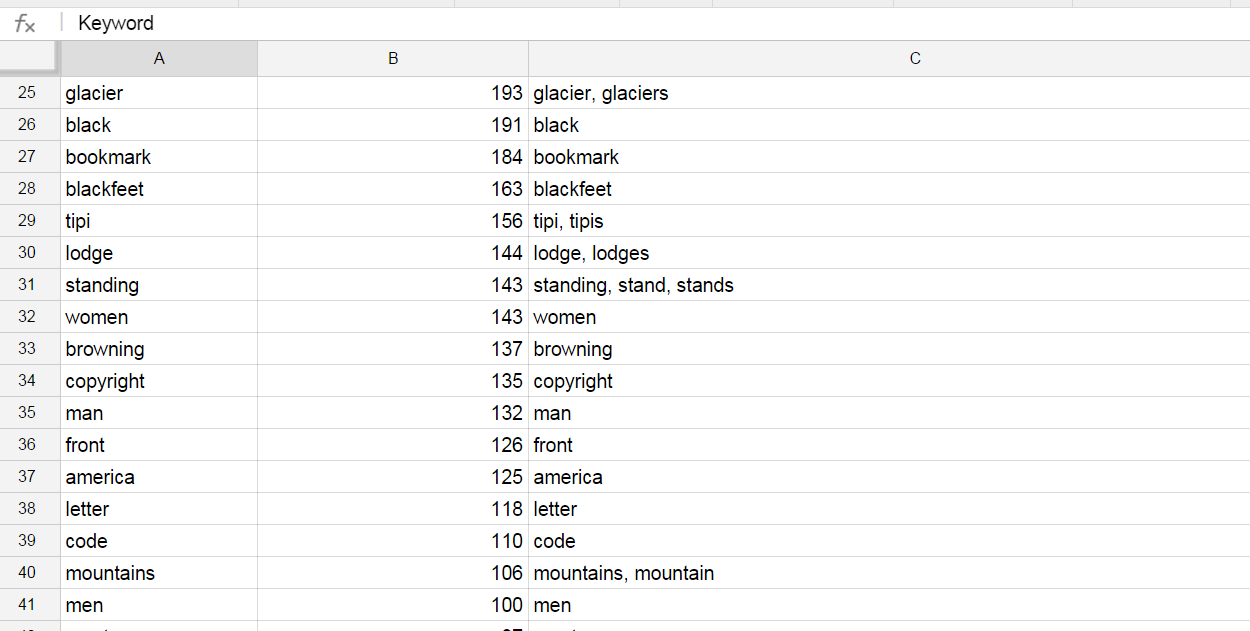 Machine Understanding
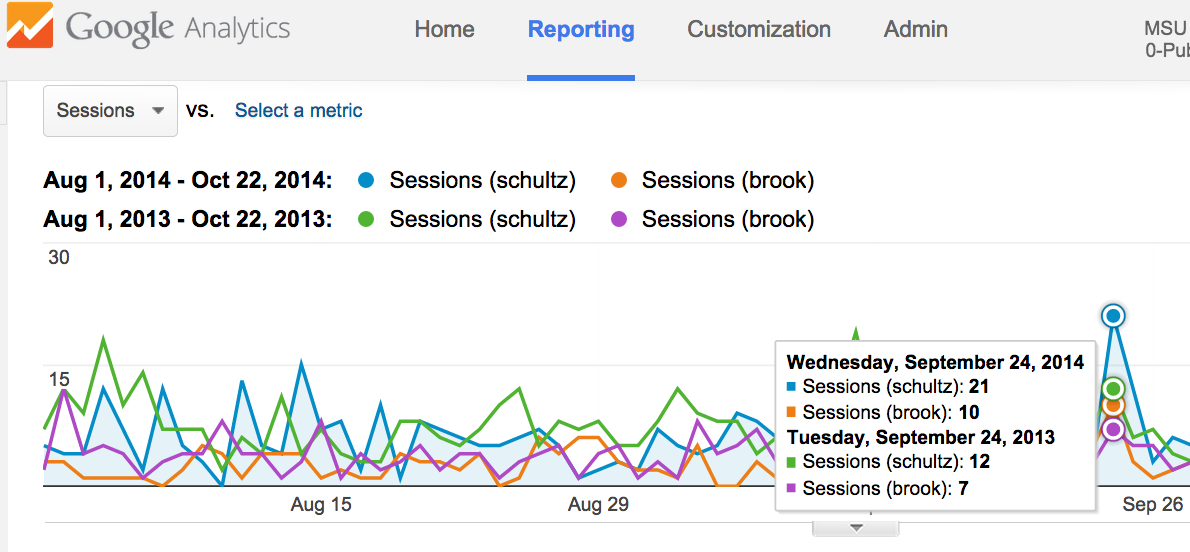 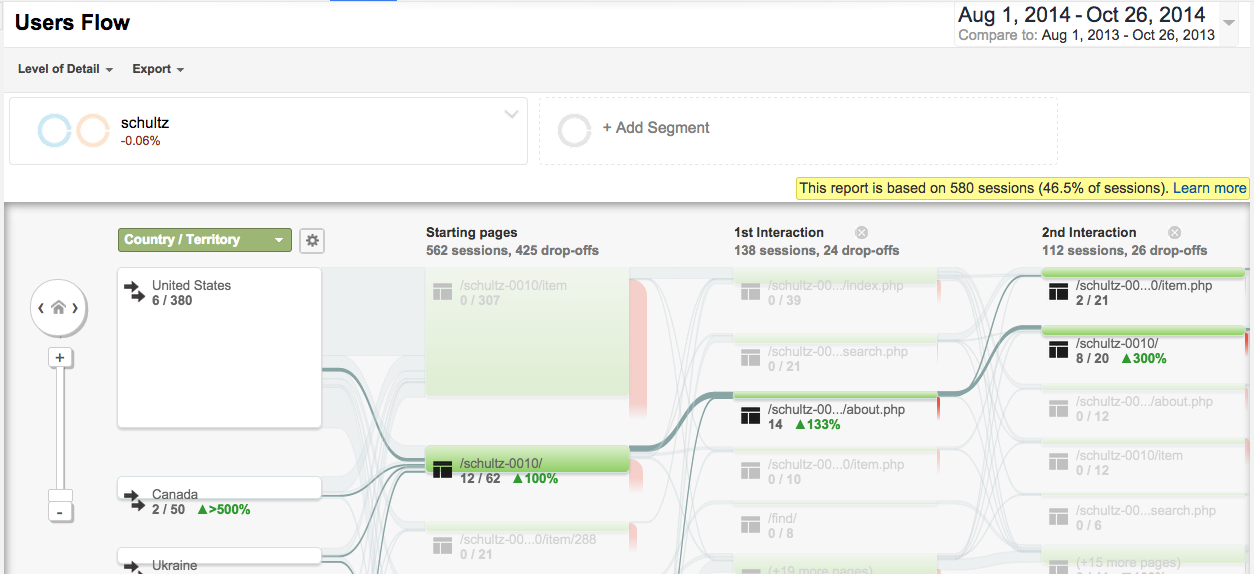 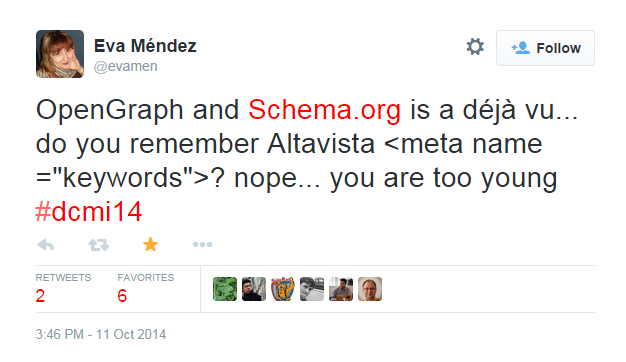 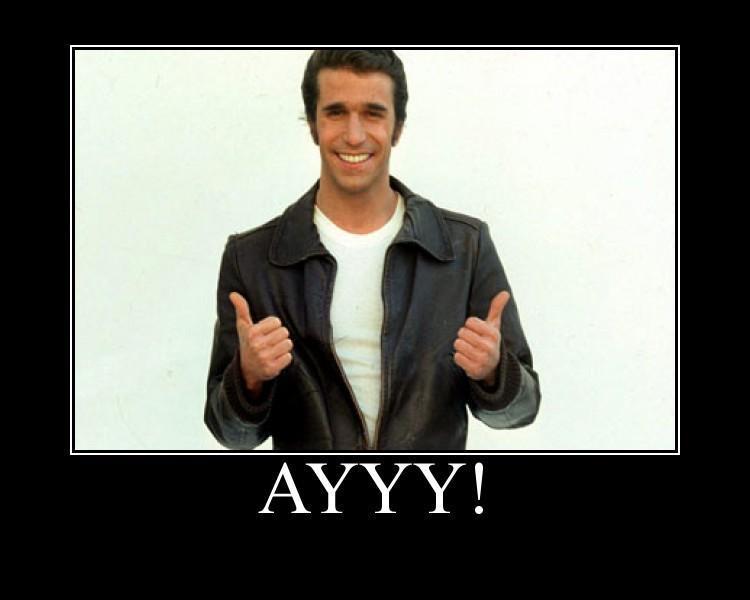 Questions
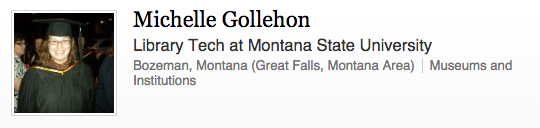 Controlled Vocabulary Work
Sounding Board
Semantic Web Group
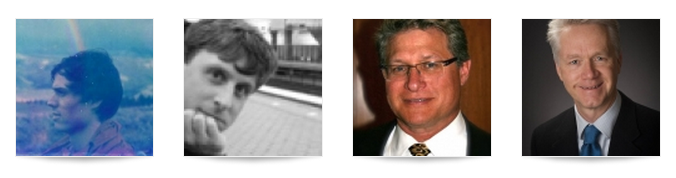 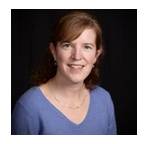 Scott Young: Digital Initiatives Librarian at Montana State University Library. 
@hei_scott

Jason Clark: Head of Library Informatics & Computing at Montana State University Library
@jaclark

Patrick O’Brien: Semantic Web Research Director at Montana State University Library. 
@sempob

Kenning Arlitsch: Dean of the Library at Montana State University  
@kenning_msu

Doralyn Rossmann: Head of Collection Development at Montana State University Library
@doralyn
Additional Resources for Digital Collection Markup
 
https://schema.org/AboutPage
https://schema.org/CollectionPage
https://schema.org/ItemPage
http://www.w3.org/wiki/WebSchemas/additionalTypeProposal 
http://www.w3.org/wiki/WebSchemas/MultipleTypesSDO 
http://www.w3.org/wiki/WebSchemas/ExternalEnumerations
Why do SEO?
~200 million people in the US use the Internet1
81% of U.S. adults 
95% of U.S. teens
The US submits 19+ Billion queries per month to commercial SE2
Google owns 67% of these queries

1 Pew Research Center. “What Internet users do online: Pew Research Center’s Internet & American Life Project,” 2012. http://pewinternet.org/Trend-Data-(Adults)/Online-Activites-Total.aspx
2 comScore. “comScore Releases February 2014 U.S. Search Engine Rankings,” February 18, 2014. http://www.comscore.com/Insights/Press_Releases/2014/2/comScore_Releases_January_2014_US_Search_Engine_Rankings
[Speaker Notes: Patrick]